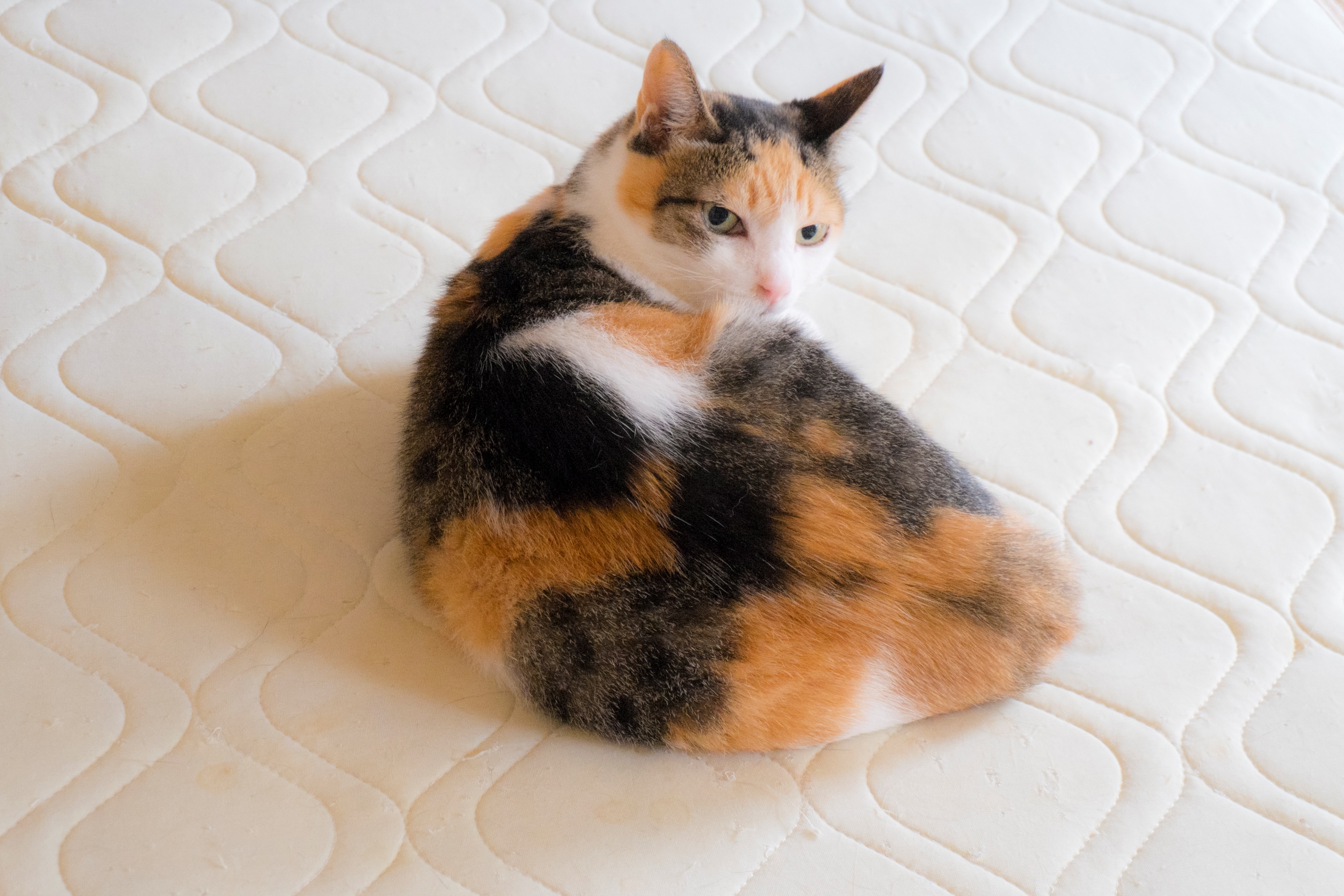 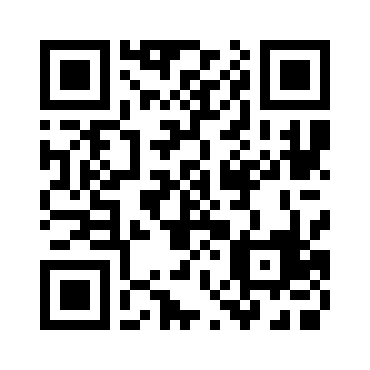 NAO